Change 5 (Kaituna River)   to the RPSNassah Steed, Principal AdvisorStrategy & Policy Committee18 February 2020
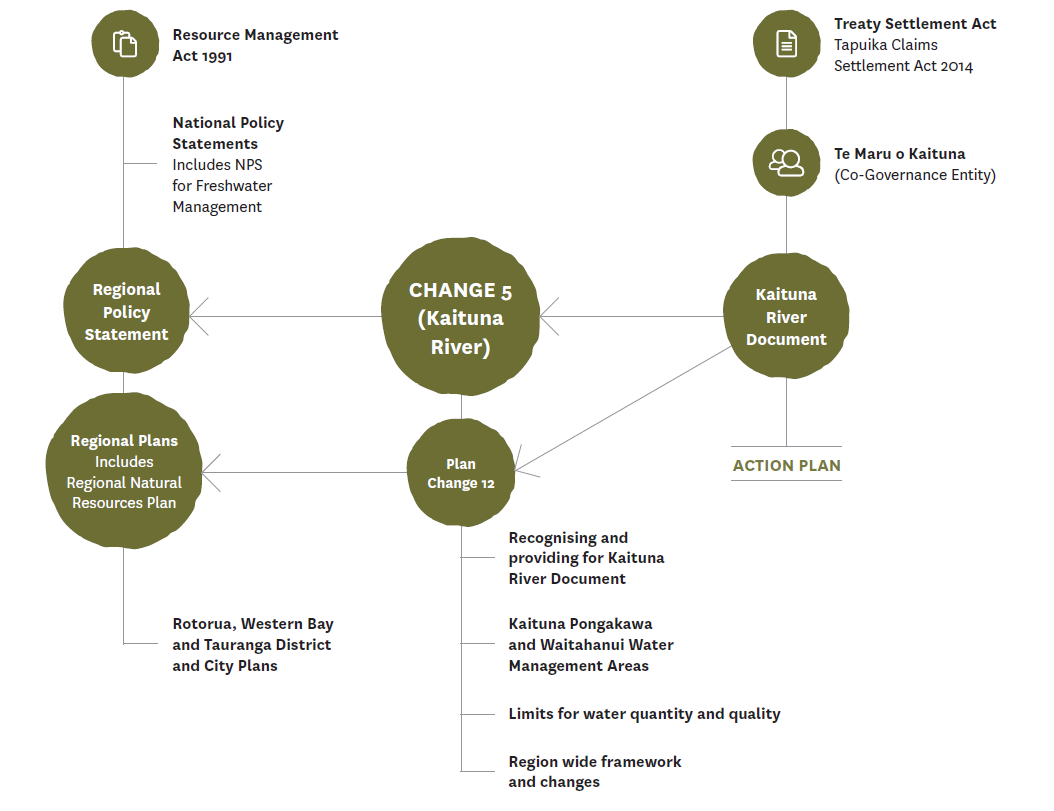 River Doc
Significant issues
Nine River Doc issues (pg 13) distilled to 6:
High water demand 
Urban growth, climate change, land use and development pressures on River and wetlands
Declining water quality and impacts on popular swimming spots
Drainage scheme impacts
Tangata whenua disconnected with Kaituna River
Health of Maketū Estuary